Staying Strong with Prayer
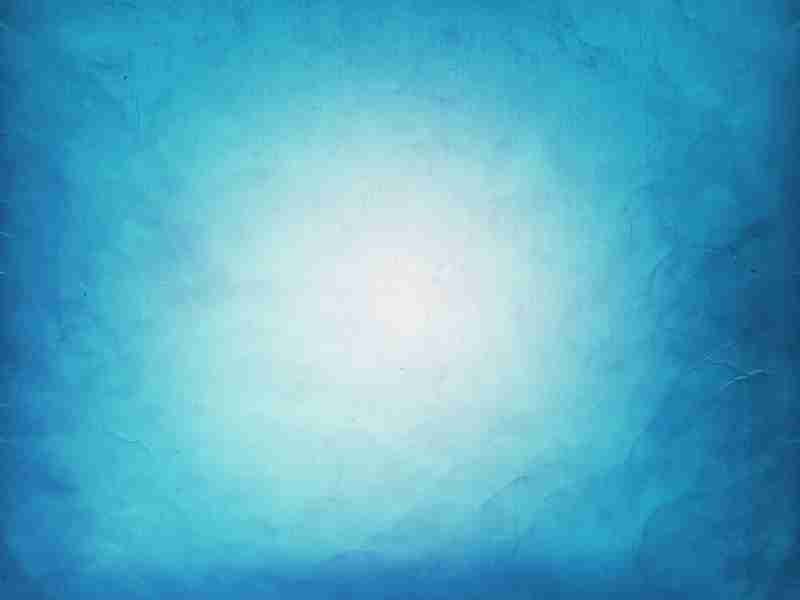 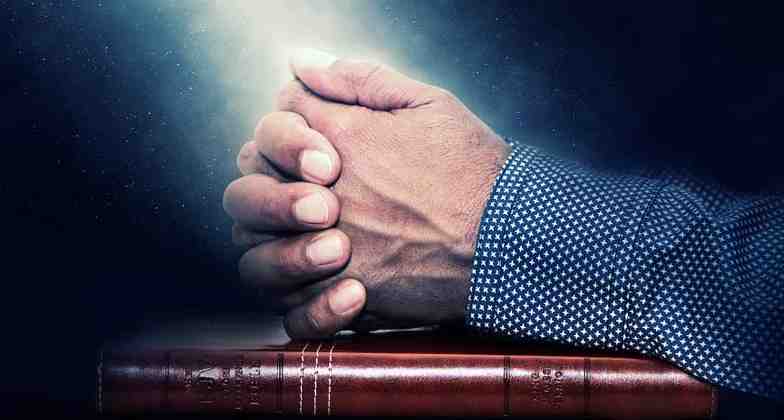 Ephesians 6:18-24
50 Years ago.. June 1969
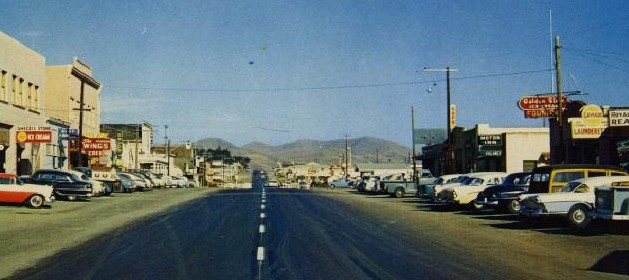 Cayucos, California
Our spiritual struggle..
Eph 6:11-12 Put on the whole armor of God that you may be able to stand against the wiles of the devil. 12 For we do not wrestle against flesh and blood, but..spiritual hosts of wickedness..
Col 1:28-2:1 So we may present everyone perfect in Christ. To this end I labor, struggling with all His energy which so powerfully works in me. I want you to know how much I am struggling for you, and for those in Laodicea, and for all whohave not known me personally.
Praying in the Spirit..
Eph 6:18-20 praying always with all prayer and supplication in the Spirit, being watchful to this end with all perseverance and supplication for all the saints— 19 and for me, that utterance may be given to me, that I may open my mouth boldly to make known the mystery of the gospel, 20 for which I am an ambassador in chains; that in it I may speak boldly, as I ought to speak.
Pray at all times..
Acts 2:42 continued steadfastly in prayer
Rom 12:12 continuing steadfastly in prayer
Col 4:2 Continue steadfastly in prayer
Pray with all prayer..
Phil 4:6-7 Be anxious for nothing, but in every-thing by prayer and supplication, with thanks-giving, let your requests be made known to God..
Pray all kinds of prayer
Thanks, needs, strength, help
Pray with all perseverance..
Luke 18:1 Then He spoke a parable to them, that men always ought to pray and not lose heart..
Danger of praying at times, then stopping
Because we do not get answers immediately
Pray for all the saints..
Phil 1:4  always in every prayer of mine making request for you all with joy..
Eph 6:19-20 and for me, that utterance may be given to me, that I may open my mouth boldly to make known the mystery of the gospel, 20 for which I am an ambassador in chains; that in it I may speak boldly, as I ought to speak.
Personal matters - Tychicus
6:21-22 But that you also may know my affairs and how I am doing, Tychicus, a beloved brother and faithful minister in the Lord, will make all things known to you; 22 whom I have sent to you for this very purpose, that you may know our affairs, and that he may comfort your hearts.
Closing blessing..
6:23-24 Peace to the brethren, and love with faith, from God the Father and the Lord Jesus Christ. 24 Grace be with all those who love our Lord Jesus Christ in sincerity. Amen.
Staying Strong with Prayer
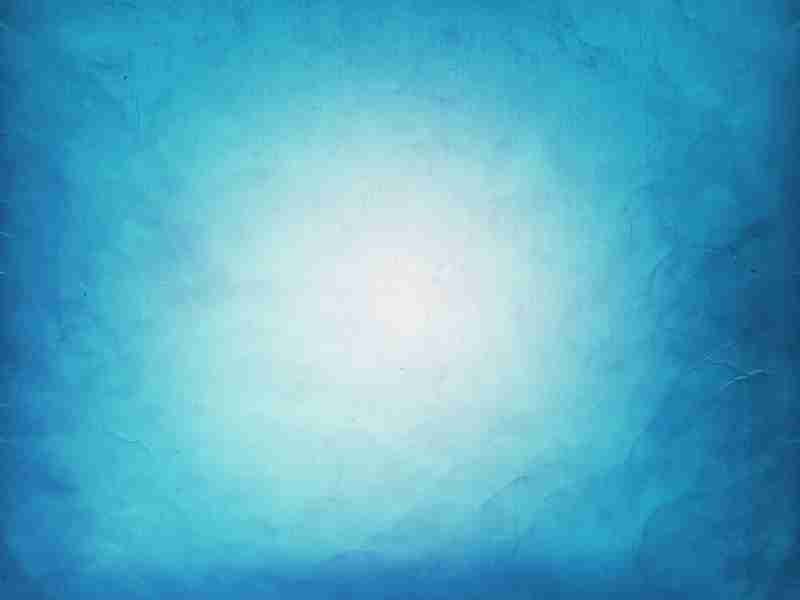 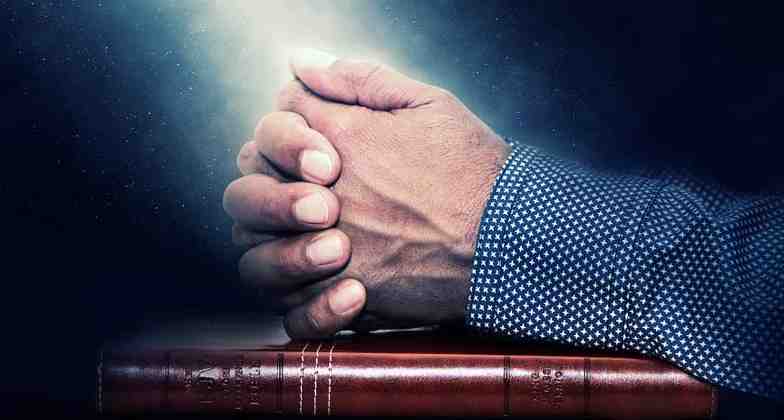 Ephesians 6:18-24